DOKUMENT SIGURNOST
Banja Luka, 02/2019. godine
SIGURNOST DOKUMENATA
PRAVNI OKVIR
 TAJNI PODATAK
 DOKUMENT SIGURNOST
 SIGURNOSNA PODRUČJA
 PODREGISTAR ZA TAJNE PODATKE
PRAVNI OKVIR
Zakon o zaštiti tajnih podataka sa izmjenama i dopunama (Parlament BiH, 2005. i 2009. god.)
Pravilnik o načinu i obliku označavanja tajnih podataka, te fizičkim, organizacijskim, tehničkim mjerama i postupcima za čuvanje tajnih podataka (Vijeće ministara BiH, 2006. god.)
Drugi podzakonski propisi koji reguliraju ovu oblast (Vijeće ministara i Ministar sigurnosti BiH)
PRAVNI OKVIR
Sporazum izmedu BiH i EU o sigurnosnim procedurama za razmjenu povjerljivih informacija (2006. god.)

Sporazum između BiH i NATO-a o sigurnosti informacija (2007. god.)

Interni propisi institucija
TAJNI  PODATAK
Pojam

Tajni podatak druge države

Pristup, korištenje, zaštita i čuvanje tajnih podataka
TAJNI PODATAK – POJAM
Tajni podatak je činjenica ili sredstvo koje se odnosi na javnu sigurnost, obranu, vanjske poslove ili obavještajnu i sigurnosnu djelatnost BiH, koji je ovlaštena osoba označila oznakom tajnosti.
	
	Tajnim se smatra podatak čije otkrivanje može prouzročiti ugrožavanje integriteta BiH na području:
 a)  javne sigurnosti,
 b)  obrane, 
 c)  vanjskih poslova i interesa,
 d)  obavještajnih i sigurnosnih interesa BiH,
 e)  komunikacijskih i drugih sustava,
 f)  znanstvenih, gospodarskih i dr. poslova.
TAJNI PODATAK DRUGE DRŽAVE
Tajni podatak druge države, međunarodne ili regionalne organizacije je podatak kojega je BiH, odnosno njezinim mjerodavnim tijelima, dostavila druga država, međunarodna ili regionalna organizacija, očekujući da će taj podatak ostati zaštićen.
	
	Karakter tajnog podatka druge države, imaju svi podaci koji su proizvod suradnje BiH s tom državom i međunarodnom ili regionalnom organizacijom za koje se dogovori da moraju ostati tajna.
PRISTUP TAJNIM PODACIMA
Pristup je postupak ili mogućnost upoznavanja osobe s tajnim podatkom na temelju dozvole za pristup.

	Pravo pristupa tajnim podacima stupnja tajnosti kao u dozvoli, imaju samo osobe koje su dobile dozvolu od strane odgovornih za izdavanje dozvola. 

	Princip “potrebno znati” - Nitko ne smije tražiti tajni podatak prije i u većem obimu nego što je potrebno za obavljanje dužnosti.
KORIŠTENJE I ZAŠTITA TAJNIH PODATAKA
Korištenje tajnih podataka je postupak uporabe takvih podataka od strane ovlaštene osobe pri obnašanju dužnosti, uz zaštitu izvora i načina dolaska do tih podataka. 

	Zaštita tajnih podataka je fizička i materijalno-tehnička proceduralna radnja ili postupak s ciljem spriječavanja njihovog uništenja, otuđenja i zloporabe.
ČUVANJE TAJNIH PODATAKA
Čuvanje tajnih podataka je propisana procedura održavanja izvornosti podataka i sprječavanje njihovih otkrivanja, uništavanja i zloporabe.

	Svaka instituciji mora uspostaviti sustav postupaka i odluka važnih za čuvanje tajnih podataka koji garantira da neće doći do zloporabe i neovlaštenog otkrivanja tih podataka.
ČUVANJE TAJNIH PODATAKA
Ovi postupci i odluke moraju sadržavati:

a)       opće sigurnosne odluke,
b)       zaštitu osoba koje imaju pristup tajnim podacima,
c)       zaštitu prostorija,
d)       zaštitu dokumenata i medija koji sadrže tajne podatke,
e)       zaštitu komunikacija putem kojih se prenose tajni podaci,
f)        način označavanja stupnjeva tajnosti,
g)       zaštitu opreme kojom se obrađuju tajni podaci,
h)    način upoznavanja korisnika sa odlukama i postupcima                                                                                                                                                                                                                                                                                                                                                                                                                                                                                                                                        	zaštite,
i)        nadzor i evidentiranje pristupa tajnim podacima,
j)        nadzor i evidentiranje slanja i distribucije tajnih podataka.
SIGURNOST TAJNIH PODATAKA I ASPEKTI
Sigurnost tajnih podataka, kada govorimo o njihovoj zaštiti, je postignuto stanje u kojem su određene informacije, materijali, osoblje, aktivnosti i instalacije, zaštićeni od neovlaštenih aktivnosti, gubitka ili otkrivanja. 
 	
	Sigurnost tajnih podataka podrazumjeva sljedeće aspekte:
 a)      Osobnu ili personalnu sigurnost,
 b)      Fizičku sigurnost,
 c)      Dokument sigurnost,
 d)      Informatičku sigurnost i
 e)      Industrijsku sigurnost.
POJAM DOKUMENT SIGURNOSTI
Dokument sigurnost su procedure koje se koriste prilikom postupanja s tajnim podacima.
	
	To je primjena administrativnih mjera kojima se kontrolira put tajnih podataka od njihova nastanka pa do uništenja ili skidanja  tajnosti, uključujući sve procedure koje se izvode u tom procesu, kao što su nastanak, registriranje, kopiranje, prijevod, prijenos i uništavanje.
DOKUMENT SIGURNOST - 	PROCEDURE
Određivanje stupnja tajnosti
Osobe ovlaštene za određivanje stupnja tajnosti 
Postupak određivanja tajnosti podataka
Oznake
Prestanak tajnosti i promjena stupnja tajnosti 
Evidencije tajnih podataka
Umnožavanje / Fotokopiranje
Prijenos tajnih podataka
Međunarodna razmjena tajnih podataka
Arhiviranje tajnih podataka
Uništavanje tajnih podataka
Neovlašteno otkrivanje tajnih podataka
ODREĐIVANJE STUPNJA TAJNOSTI
Određivanje tajnosti podatka je postupak kojim se taj podatak, sukladno Zakonu, određuje kao tajan, s određenim karakterom, stupnjem i rokom tajnosti.
 
	Stupanj tajnosti nekog podatka može odrediti isključivo ovlaštena osoba, a prijedlog za određivanje stupnja tajnosti tog podatka daju zaposlenici u određenoj instituciji na temelju procjene sigurnosnog značaja informacije.
ODREĐIVANJE STUPNJA TAJNOSTI
Zakonom o zaštiti tajnih podataka propisani su sljedeći stupnjevi tajnosti:

 VRLO TAJNO – čije otkrivanje ugrožava integritet BiH i nanosi nepopravljivu štetu 
  TAJNO – čije otkrivanje bi nanijelo izuzetno teške posljedice po sigurnosne, političke, gospodarske i druge interese BiH
  POVJERLJIVO – čije otkrivanje bi nanijelo štetu sigurnosti i interesima BiH
 INTERNO – čije otkrivanje bi moglo naštetiti djelovanju državnih i entitetskih tijela
OSOBE OVLAŠTENE ZA ODREĐIVANJE TAJNOSTI
Člankom 13. Zakona o zaštiti tajnih podataka navedene su osobe koje su ovlaštene za određivanje stupnja tajnosti INTERNO, POVJERLJIVO i TAJNO.
 
	Člankom 14. istog Zakona navedene su osobe koje su ovlaštene za određivanje stupnja tajnosti VRLO TAJNO.
 
	Osobe ovlaštene da odrede stupanj tajnosti VRLO TAJNO, mogu također odrediti i niže stupnjeve tajnosti INTERNO, POVJERLJIVO i TAJNO.
POSTUPAK ODREĐIVANJA TAJNOSTI PODATAKA
Za određivanje tajnosti nekog podatka, podnosi se prijedlog za određivanje tajnosti podatka, nakon čega ovlaštena osoba donosi pisanu ocjenu o mogućoj štetnosti za sigurnost BiH. Ta ocjena je temelj za određivanje stupnja tajnosti.
 	
	Prema stupnju tajnosti dokumenta određuje se koje će se mjere fizičke sigurnosti primjenjivati kod pohrane i prijenosa, distribucije i uništavanja, kao i koja je dozvola potrebna za pristup tim dokumentima.
OZNAKE
Svaki tajni podatak mora biti označen na sljedeći način:
 
Stupnjem tajnosti,
Podacima o tijelu, organizaciji ili instituciji,
Podacima o ovlaštenoj osobi, 
Datumom određivanja tajnosti
Načinom prestanka tajnosti i
Načinom dostavljanja.
OZNAKE
Dokumenti koji imaju stupanj tajnosti TAJNO i VRLO TAJNO moraju imati i sljedeće podatke: 

   Broj primjeraka dokumenta,
   Ukupan broj stranica i 
   Mogući prilozi i prateća dokumentacija.

 	Svaka stranica dokumenta s oznakom tajnosti mora imati pri dnu stranice naveden redni broj stranice, ukupan broj stranica, te stupanj tajnosti.
OZNAKE
Tajni podaci čuvaju se u za to predviđenim omotima za predmete i akte. Prednja strana omota ima odgovarajuću boju, a na omotu je naveden i stupanj tajnosti podatka u omotu. 
 	
	Raspored boja je sljedeći:
	- VRLO TAJNO – crvena,
	- TAJNO – žuta,
	- POVJERLJIVO – plava i
	- INTERNO – siva.
POVJERLJIVO


OVO JE OMOT SPISA 
ZA
INFORMACIJU SA OZNAKOM TAJNOSTI


SVE OSOBE KOJE RASPOLAŽU OVOM INFORMACIJOM SU DUŽNE DA ONEMOGUÆE
NEOVLAŠTENO OTKRIVANJE ISTE ŠTO JE U INTERESU DRŽAVNE SIGURNOSTI 
BOSNE I HERCEGOVINE.

POSTUPANJE, POHRANJIVANJE, UMNOŽAVANJE I RASPOLAGANJE PRILOŽENIM 
DOKUMENTOM MORA BITI USKLAÐENO SA PRIMJENJIVIM ZAKONIMA, POLITIKAMA,
NAREDBAMA I IMPLEMENTIRAJUÆIM REGULATORNIM SMJERNICAMA DATE
ORGANIZACIJE.








(Ovaj popratni akt nema oznaku tajnosti.)

POVJERLJIVO
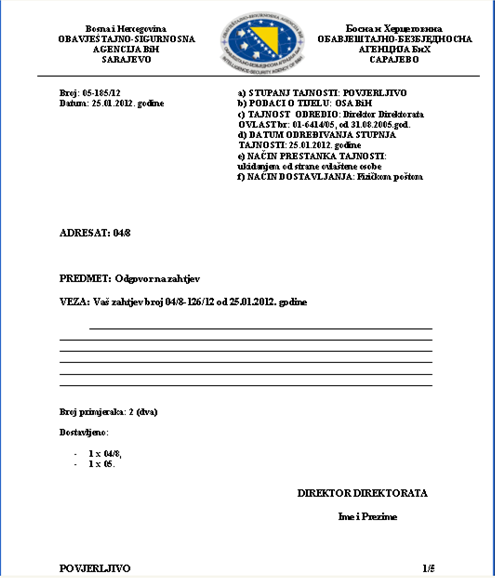 PRESTANAK I PROMJENA STUPNJA TAJNOSTI
Prestanak tajnosti podatka je zakonita promjena tajnog podatka u podatak koji je dostupan zainteresiranima, sukladno općim propisima.
 
	Stupanj tajnosti može promjeniti isključivo ovlaštena osoba, koja je taj podatak i označila tajnim.
PRESTANAK I PROMJENA STUPNJA TAJNOSTI
Tajnost nekog podatka prestaje:

Određenog datuma,
Završetkom određenog događaja, 
Istekom određenog vremena i 
Ukidanjem od strane ovlaštene osobe.

 	Obrazloženje odluke o ukidanju tajnosti mora biti u pisanoj formi. Ako ovlaštena osoba promjeni ili skine oznaku tajnosti, o tome mora obavjestiti sve korisnike kojima je dostavljen tajni podatak.
EVIDENCIJE TAJNIH PODATAKA
Sve institucije koje koriste i raspolažu tajnim podacima moraju voditi evidencije o tome, kako bi se znao put tajnog podatka, od njegovog nastanka do skidanja oznake tajnosti ili uništenja. 
	
	Sve knjige evidencija vode se odvojeno po stupnjevima tajnosti. Moraju biti propisno otvorene, tj. da imaju potpis i pečat, datum i ukupan broj stranica, a stranice moraju biti numerirane.
EVIDENCIJE TAJNIH PODATAKA
Radi se o sljedećim knjigama evidencija:
 
Glavna knjiga evidencija – u nju se upisuju sve postojeće i                                                                                    otvorene knjige evidencija,
Evidencija tajnih podataka,
Evidencija uvida u tajne podatke,
Evidencija o dostavi tajnih podataka,
Evidencija printanja,
Evidencija o umnožavanju / fotokopiranju,
Evidencija o neovlaštenom otkrivanju i
Evidencija o uništenim dokumentima.
UMNOŽAVANJE/ KOPIRANJE
Za tajne podatke stupnja tajnosti TAJNO i VRLO TAJNO
	nije dozvoljeno fotokopiranje ni u kom slučaju. 
	
	Ako su potrebni dodatni primjerci upućuje se zahtjev
	ovlaštenoj osobi koja je odredila stupanj tajnosti, u kojem
	se traži izrada dodatnih primjeraka.
 
	Fotokopiranje tajnih podataka stupnja tajnosti INTERNO i
	POVJERLJIVO dopušteno je ako su ispunjena tri uvjeta:

Potreban je pisano obrazložen zahtjev za fotokopiranje,
Odobrenje je u pisanoj formi od strane ovlaštene osobe i
Izrada fotokopija vrši se u sigurnosnom području.
UMNOŽAVANJE/ KOPIRANJE
O izradama ovih fotokopija se vodi evidencija u za to predviđenoj knjizi evidencija.
 	
	Svaka fotokopija tajnog podatka mora imati oznaku «Fotokopija originala», te pored obavezne oznake za tajne podatke, mora imati i: 
   podatke o rednom broju fotokopije, 
   broju i datumu iz evidencije o fotokopiranju, 
   oznaku organizacijske jedinica i 
   potpis službenika koji je izvršio umnožavanje.
PRIJENOS TAJNIH PODATAKA
Ovlaštena osoba može proslijediti tajne podatke samo pod slijedećim uvjetima:

a)ako korisnik tih tajnih podataka ispunjava fizičke,                                                           organizacijske i tehničke uvjete za čuvanje podataka,
b)ako osobe koje će pristupati tajnim podacima imaju odgovarajuću dozvolu,
c)ako ovlaštene osobe, uz dobivenu dozvolu, potpišu pisanu  izjavu da su upoznate sa Zakonom i drugim propisima,
d)ako institucija garantira da će pristup tajnim podacima biti omogućen samo ovlaštenim osobama radi obavljanja posla.
PRIJENOS TAJNIH PODATAKA
Zakonski korisnik koji od ovlaštene osobe dobije tajni podatak ne smije isti bez suglasnosti te osobe stavljati na raspolaganje drugim korisnicima, osim u slučajevima utvrđenim zakonom i propisima.

	Tajni podaci stupnja INTERNO mogu se prenositi vlastitom prenosnom mrežom ili putem preporučene pošte s povratnicom, a tajni podaci stupnja  POVJERLJIVO ili višeg stupnje tajnosti putem kurirske službe.
ARHIVIRANJE TAJNIH PODATAKA
Dokumenti koji sadrže tajne podatke arhiviraju se u skladu sa propisima koji uređuju arhivsku djelatnost. 
	
	Svaka institucija koja pohranjuje tajne podatke označene stupnjem tajnosti TAJNO ili VRLO TAJNO vodi spisak uvida u iste, u kojem se evidentiraju odgovarajući podaci.
UNIŠTAVANJE
Uništavanje se vrši na način da se tajni podatak nakon uništenja više ne može prepoznati i obnoviti.  
	
	Rukovoditelj tijela određuje povjerenstvo za uništavanje tajnih podataka. Svi članovi povjerenstva moraju imati sigurnosnu dozvolu za pristup tajnim podacima. Povjerenstvo nakon uništenja sačinjava zapisnik o uništenju, koji je dužno dostaviti rukovoditelju tijela na verifikaciju.  

	Zapisnik o uništenju čuva se u registru ili podregistru institucije, a o uništenju tajnih podataka VRLO TAJNO izvješćuje se i tijelo koje je odredilo stupanj tajnosti.
NEOVLAŠTENO OTKRIVANJE
Korisnik tajnog podatka koji utvrdi da je isti nestao, uništen ili je dospio u ruke neovlaštene osobe, dužan je o tome odmah izvjestiti ovlaštenu osobu tijela, koja je taj podatak uputila.

 	Potom ovlaštena osoba koja je uputila taj podatak, bez odgađanja, poduzima mjere radi utvrđivanja okolnosti i odgovornosti zbog nestanka ili otkrivanja tajnog podatka neovlaštenoj osobi, te poduzima odgovarajuće radnje radi otklanjanja posljedica.
SIGURNOSNA PODRUČJA
Rukovoditelj tijela odlukom određuje sigurnosna i administrativna područja, uz prethodno pribavljeno mišljenje državnog sigurnosnog organa o odgovarajućoj sigunosno-tehničkoj opremi ugrađenoj u sigurnosno područje, kao i postupke i mjere osiguranja tog područja.

	Tipovi zaštićenih područja:
Administrativno područje
Sigurnosno područje II stupnja
Sigurnosno područje I stupnja
SIGURNOSNA PODRUČJA
Administrativno područje:

Nadzor ulaska i izlaska/kretanja osoba i vozila
Moguće rukovanje samo tajnim podacima stupnja tajnosti INTERNO
Obaveza upoznavanja sa tajnim podacima (“Potrebno znati”)
Izjava o upoznavanju sa propisima.
SIGURNOSNA PODRUČJA
Rukovanje podacima POVJERLJIVO ili višeg stupnja tajnosti moguće je isključivo u sigurnosnom području II ili I stupnja zaštite.

Sigurnosno područje II stupnja zaštite: 
	Ulazak u ovo područje ne podrazumijeva istodobno i pristup tajnim podacima
Sigurnosno područje I stupnja zaštite: 
	Ulazak u ovo područje  podrazumijeva istodobno i pristup tajnim podacima
SIGURNOSNA PODRUČJA
Sigurnosno područje zahtijeva: 

Sustav ulaznog nadziranja
Posebnu organizacija rada
Zabranu unosa mehaničkih, elektronskih i magnetno-optičkih uređaja za snimanje
Fizičko i protuprovalno osiguranje poslije radnog vremena – alarmni sustav povezan sa snagama za reakciju i nadzornim centrom
Jasno definirane i vidljivo označene prostorije
SIGURNOSNA PODRUČJA
Obrada tajnih podataka izvan sigurnosnog područja moguća:

Samo ako je područje, u kojem se tajni podatak obrađuje fizički ili tehnički osigurano, a pristup je pod nadzorom.
Osoba koja obrađuje tajni podatak mora imati tajni podatak cijelo vrijeme pod nadzorom. Po okončanoj obradi, tajni podatak se vraća u sigurnosno područje.
Svako iznošenje ili unošenje tajnog podatka stupnja tajnosti POVJERLJIVO i višeg stupnja izvan sigurnosnog područja se evidentira.
PODREGISTRI ZA TAJNE PODATKE
Sigurnosna područja u institucijama gdje se rukuje tajnim podacima, nazivaju se podregistri. Sve institucije su obvezne obrađivati tajne podatke POVJERLJIVO i višeg stupanja u sigurnosnom području. 

Da bi neki podregistar dobio akreditaciju mora:
Imenovati sigurnosnog službenika i drugo osoblje u Podregistru,
Lista pristupa, dozvole za pristup, izjave o povjerljivosti,
Evidencija ulazaka/izlazaka i druga administrativna sredstva,
Stvaranje administrativne zone i sigurnosnog područja i
Lokalna sigurnosna pravila/procedure, te krizni plan.
PODREGISTRI ZA TAJNE PODATKE
Kontrolne točke kao sastavni dio podregistra

Kad postoji potreba rada na više fizičkih odvojenih lokacija u instituciji, mogu se formirati «kontrolne točke», kao sastavni dio podregistra. 
Moraju ispunjavati sve aspekte sigurnosti zaštite tajnih podataka i njihovu certifikaciju također vrši DSO.
U podregistrima se ažurno vode sve potrebne evidencije.
Hvala na pozornosti!	Pitanja?